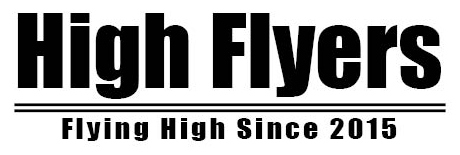 Michael Cabrera, Pamela Cabrera, 
Chainey Cathemer, Matthew Duran Jr.,
Draylin Gordon, Thinh Nguyen, Delaine Reeves
Mentor: Dr. Pryor
Instructor: Matthew Katterman
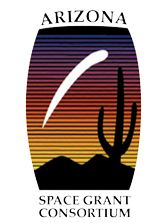 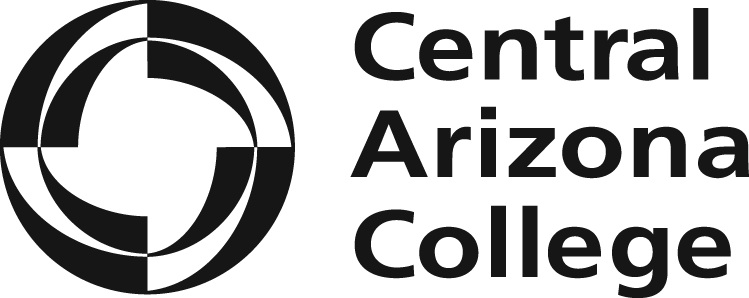 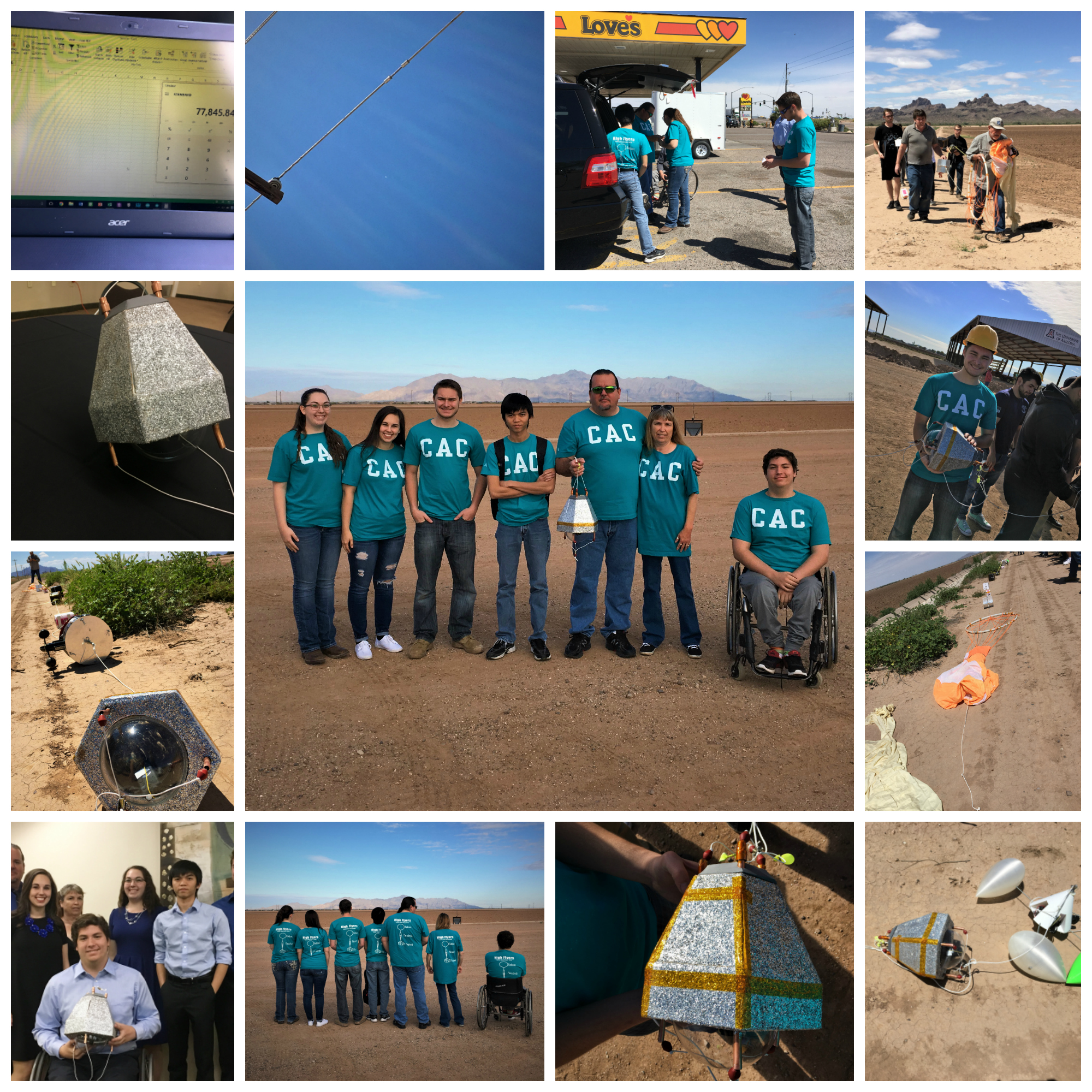 Balloon 2 Launch
and Recovery Spring 2017
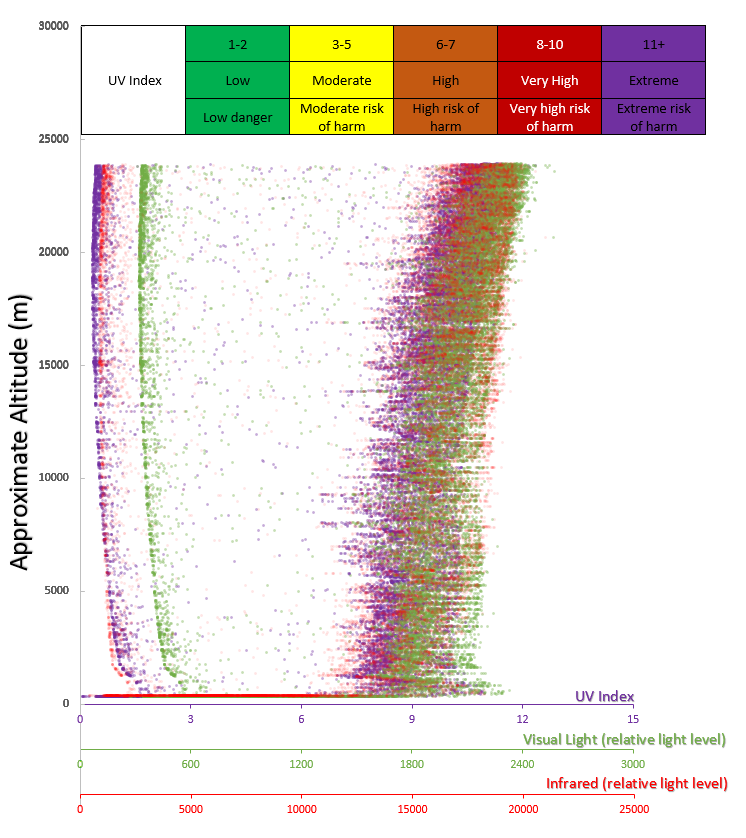 This chart shows the UV (purple), Visual light (green), and Infrared (red) changing slightly as we get higher into the atmosphere. 

We used sensors BME280 and SI1145
On Sun
Off Sun
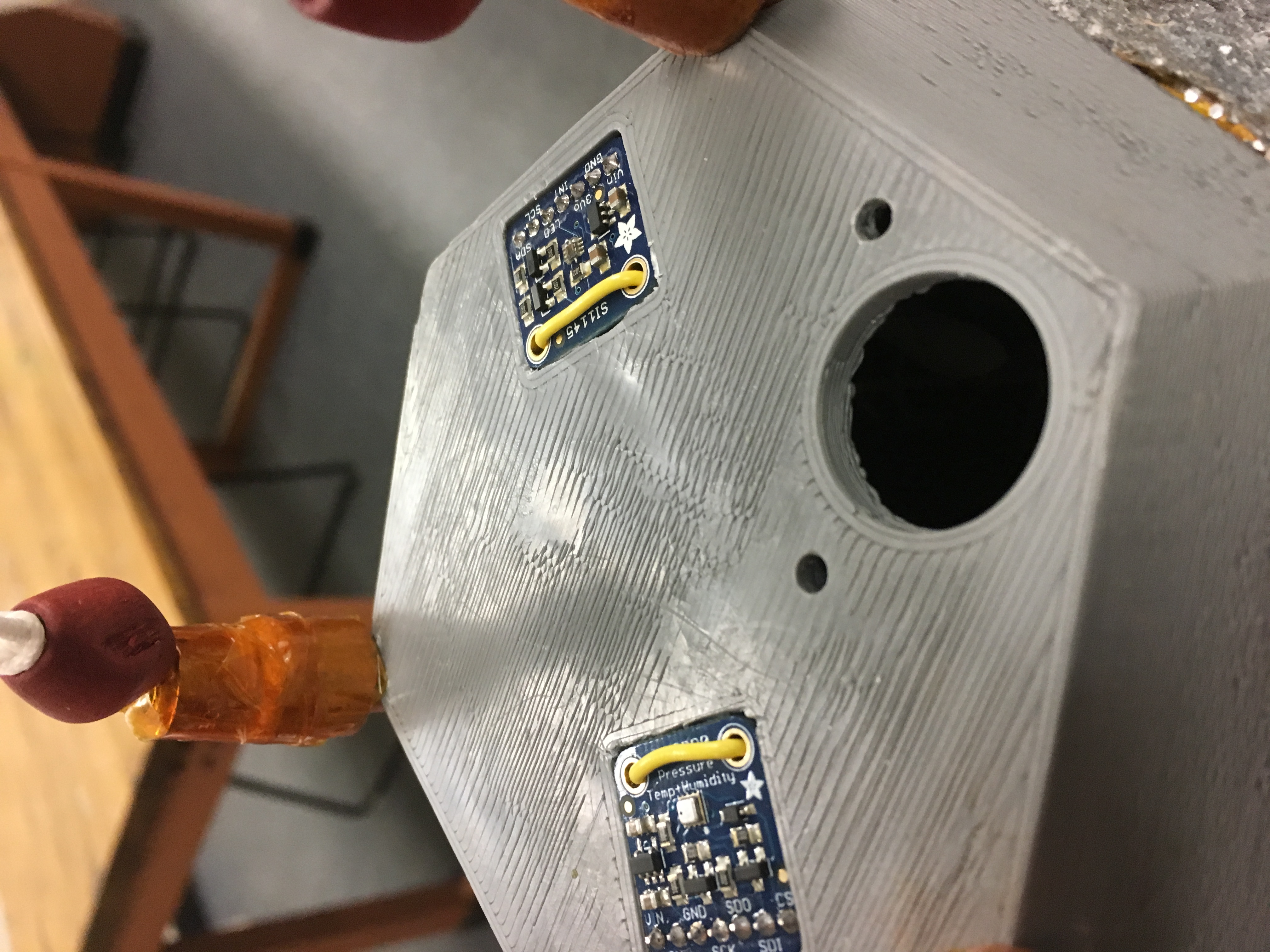 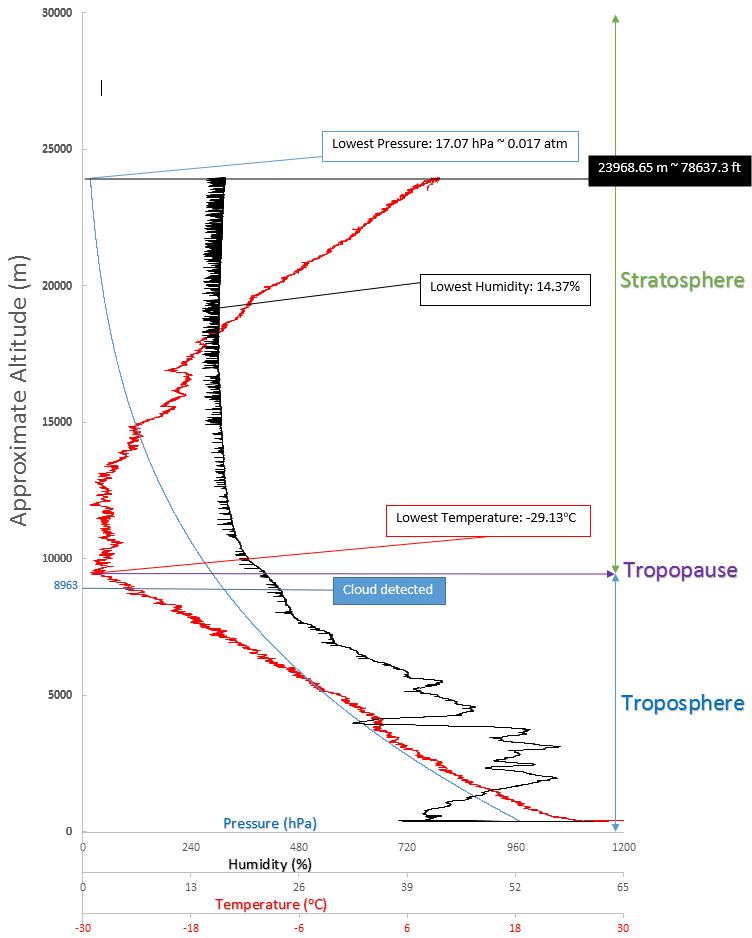 This chart shows how Pressure (blue), Humidity (black), and Temperature (red) change as the payload rises in Altitude.
Video Series from Our Payload
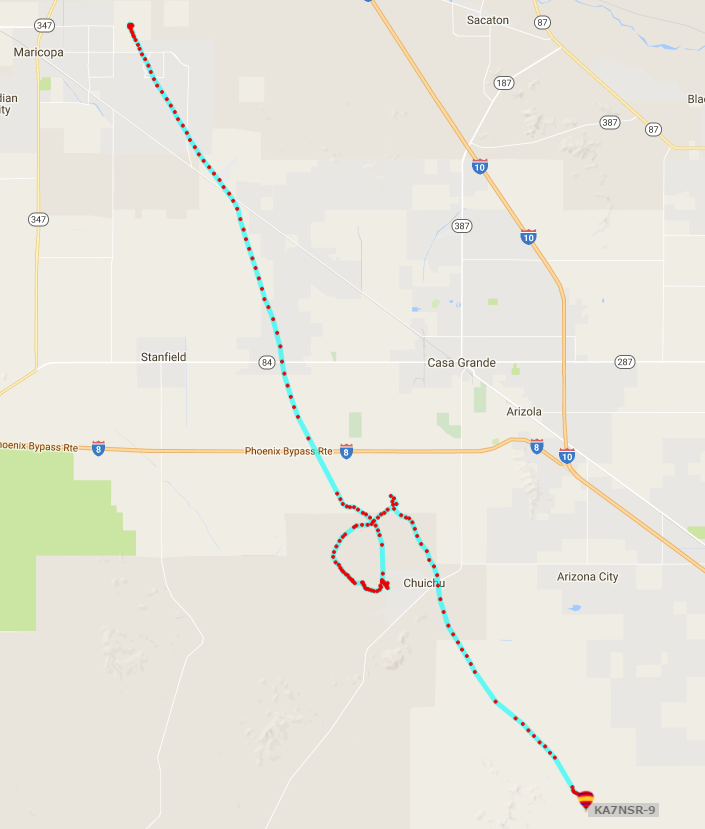 Launch
This is the path that Balloon 2 followed from launch at Maricopa Agriculture Center to South of Arizona City on a farm road where it landed.
Cloud layer in video 29,000
Tropopause
Balloon Pop
93,166 ft.
Landing
Acknowledgements
Jack Crabtree
ANSR Volunteers
Professor: Dr. Pryor
Instructor: Matthew Katterman
Susan Brew
Arizona Space Grant Consortium
Fellow Team Members
Thank You!
Any Questions?